Managing Your Paycheck
Practicum in Culinary Arts
Practicum in Hospitality Services
2
Copyright
Copyright © Texas Education Agency, 2015. These Materials are copyrighted © and trademarked ™ as the property of the Texas Education Agency (TEA) and may not be reproduced without the express written permission of TEA, except under the following conditions:
1)  Texas public school districts, charter schools, and Education Service Centers may reproduce and use copies of the Materials and Related Materials for the districts’ and schools’ educational use without obtaining permission from TEA.
2)  Residents of the state of Texas may reproduce and use copies of the Materials and Related Materials for individual personal use only, without obtaining written permission of TEA.
3)  Any portion reproduced must be reproduced in its entirety and remain unedited, unaltered and unchanged in any way.
4)  No monetary charge can be made for the reproduced materials or any document containing them; however, a reasonable charge to cover only the cost of reproduction and distribution may be charged.
Private entities or persons located in Texas that are not Texas public school districts, Texas Education Service Centers, or Texas charter schools or any entity, whether public or private, educational or non-educational, located outside the state of Texas MUST obtain written approval from TEA and will be required to enter into a license agreement that may involve the payment of a licensing fee or a royalty.
For information contact: Office of Copyrights, Trademarks, License Agreements, and Royalties, Texas Education Agency, 1701 N. Congress Ave., Austin, TX  78701-1494; phone 512-463-7004; email: copyrights@tea.state.tx.us.
Copyright © Texas Education Agency, 2015. All rights reserved.
3
Paycheck
A check for salary or wages made out to an employee
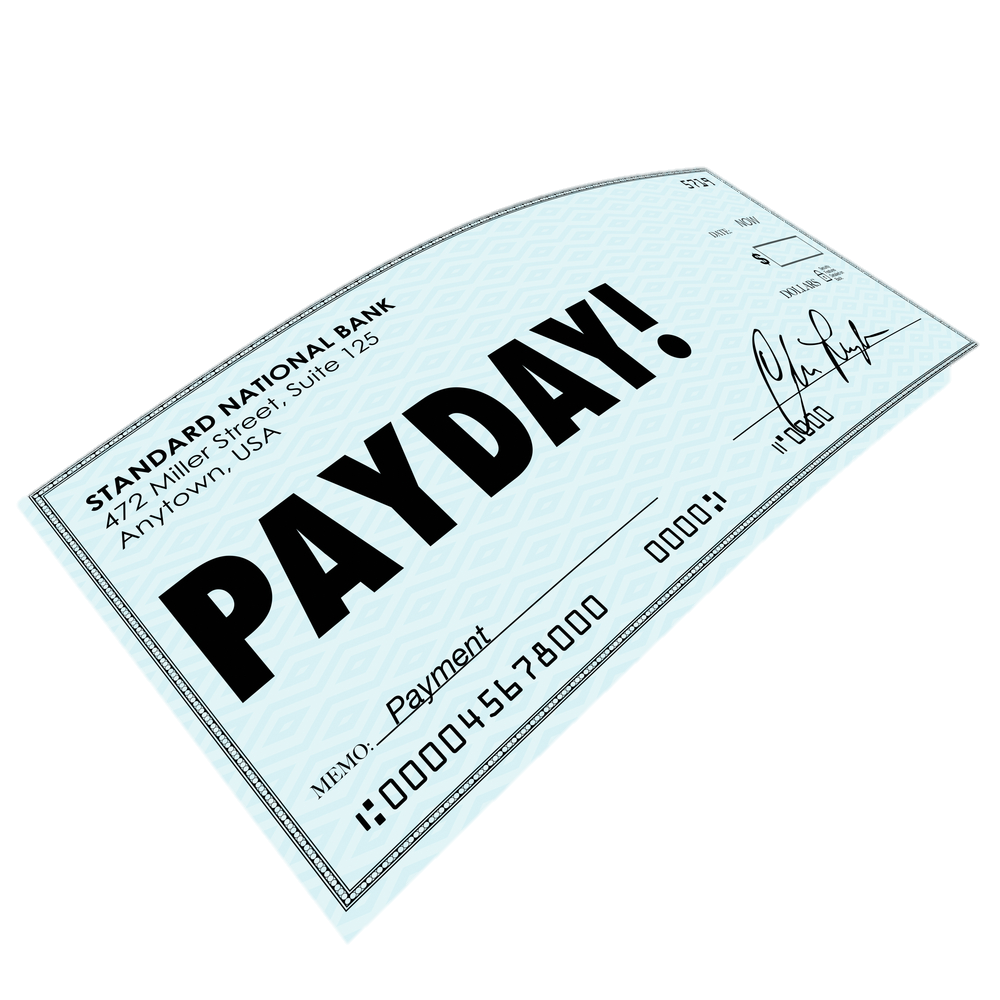 Copyright © Texas Education Agency, 2015. All rights reserved.
[Speaker Notes: You have a job! That means you will get a paycheck!

You can also call it your income or wages.

Decisions will need to be made as to:
How will you spend your money?
What will you buy?
Will you save any money?

You may not get to see the actual check because many businesses are now paying their employees with an electronic paycheck where you check is automatically deposited into a bank account.]
4
Budgets
Help you to:
Control where your   money goes
Work toward short and long-range goals
Keep from overspending
Reduce wasteful spending
Copyright © Texas Education Agency, 2015. All rights reserved.
[Speaker Notes: Budget: An estimate of income and expenditure for a set period of time]
5
Personal Budget Steps
Set Financial Goals
List Income and Expenses
Balance Your Budget
Keep Track
Evaluate Your Budget
Copyright © Texas Education Agency, 2015. All rights reserved.
[Speaker Notes: A personal budget is a finance plan that allocates future personal income towards expenses, savings and debt repayment.]
6
Financial Goals
Set goals in order
Short-range
Long-range
Emergency fund
Copyright © Texas Education Agency, 2015. All rights reserved.
[Speaker Notes: Decide what your needs and wants are and then save for them. 

Short-term goals may include a:
cell phone
flat-screen TV
trendy purse

Long-term goals may include saving money for a:
car
college education
vacation 

An emergency fund would cover unexpected expenses such as a:
broken, lost or stolen cell phone
car repairs
hospital bills]
7
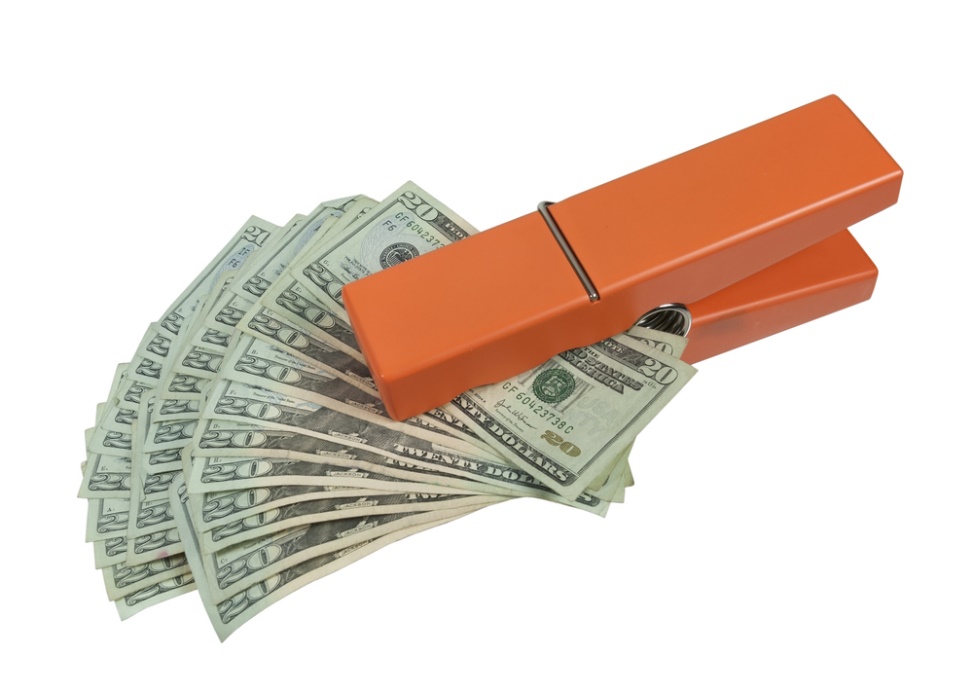 Income and Expenses
Wages
Fixed
Flexible
Copyright © Texas Education Agency, 2015. All rights reserved.
[Speaker Notes: Income: Money received, especially on a regular basis, for work

Expenses: The amount of money that is needed to pay for or buy something]
8
Wages
Money that is paid or received for work or services, as by the hour, day or week
Money for taxes is deducted
Copyright © Texas Education Agency, 2015. All rights reserved.
[Speaker Notes: Deductions: An amount that is or may be deducted from something, especially from taxable income or tax to be paid]
9
Fixed Expenses
Must be paid regularly
Car payments
Insurance 
Mortgage or rent
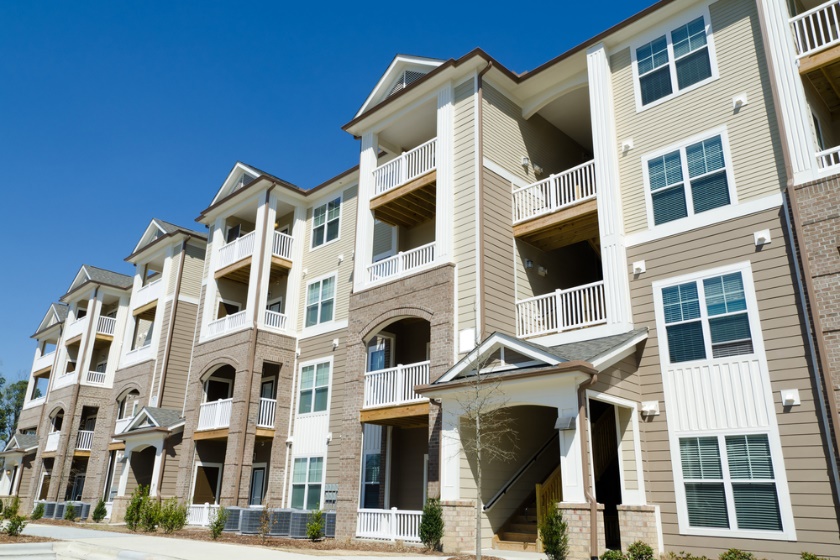 Copyright © Texas Education Agency, 2015. All rights reserved.
[Speaker Notes: If you have purchased a car for transportation to your job, then car payments and insurance are fixed expenses.

You need a place to live and will have to pay rent if you do not live with your parents.

Can you think of other fixed expenses?]
10
Flexible Expenses
Varying amounts are paid
Clothing
Entertainment
Food
Recreation
Utilities
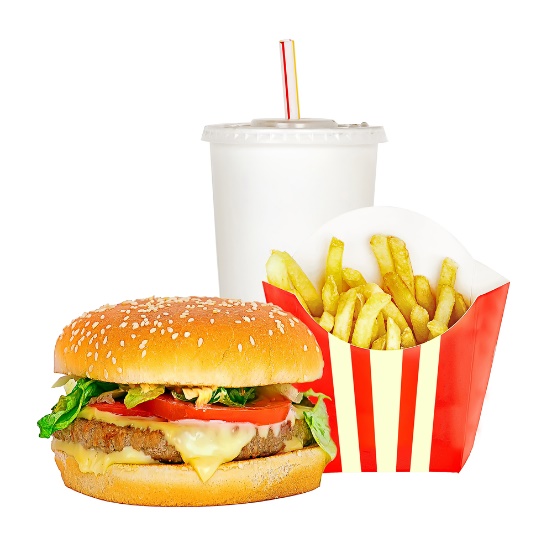 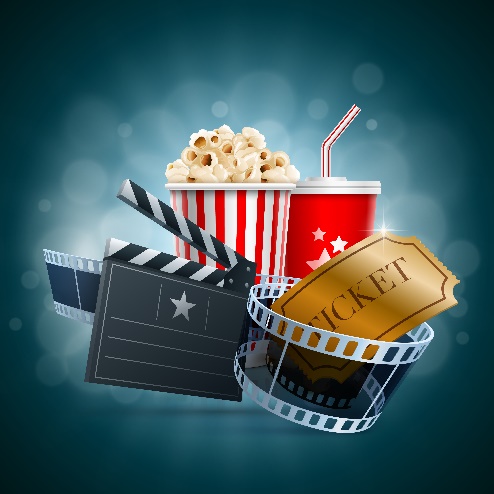 Copyright © Texas Education Agency, 2015. All rights reserved.
[Speaker Notes: Sometimes called variable expenses because the amounts vary.

What other flexible expenses can you think of?]
11
Balancing the Budget
Expenses should equal income or less
Account for every penny
Copyright © Texas Education Agency, 2015. All rights reserved.
[Speaker Notes: If your monthly expenses exceed your income, you will need to either increase your income or decrease your expenses.]
12
Keeping Track
Record all income you receive
Record every purchase
Check your bank account often
Copyright © Texas Education Agency, 2015. All rights reserved.
[Speaker Notes: Avoid spending any money that was not on your planned list of expenses.

Be an informed consumer. Know where, when and how to shop

Make sure to check your bank account frequently either online or by phone to make sure that all expenses have been recorded before you make new purchases. Bank charges for overdraft fees can wreck a budget.]
13
Evaluate Your Budget
Is it working?
Have you reached your goals?
Do changes need to be made?
Copyright © Texas Education Agency, 2015. All rights reserved.
[Speaker Notes: Goals, income and expenses may change so your budget will need to change.

Be sure to make the adjustments.]
References and Resources
Images:
Shutterstock™ images. Photos obtained with subscription. (Slides 1, 3,  5, 6, 8, 9, 10, 11, 13, 14, 16)
Textbook:
Littrell, J. J., Lorenz, J. H., & Smith, H. T. (2009). From school to work. Tinley Park, IL: Goodheart-Willcox.
Copyright © Texas Education Agency, 2015. All rights reserved.